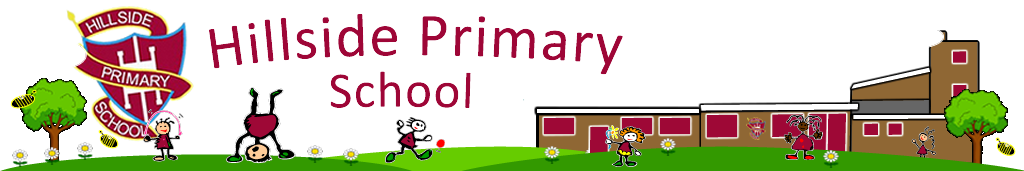 Nursery
Phonics/ Reading 
Week 5 and 6
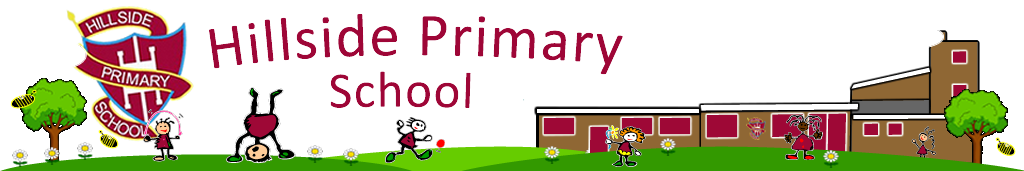 Reading
In your home learning pack you will find 2 discussion books. Please share these with your child regularly, use the prompt/questioning cards to develop your child’s comprehension. 
You will also find a rhyming story, please read this with your child and encourage them to listen for the rhyming words. 

Please aim to read with your child 3 times a week 
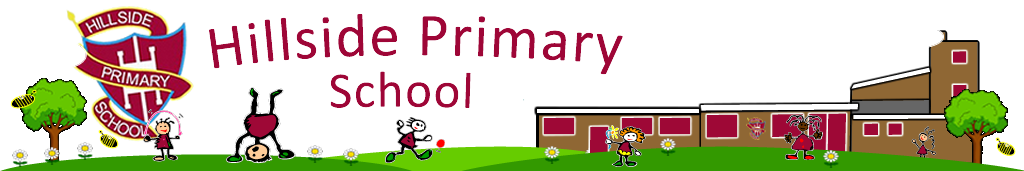 Phonics Week 5
This week we are going to recap different aspects of our Phase 1 phonics before we progress onto Phase 2 after half term. These are stand alone phonics activities this week and do not follow a sequential pattern.
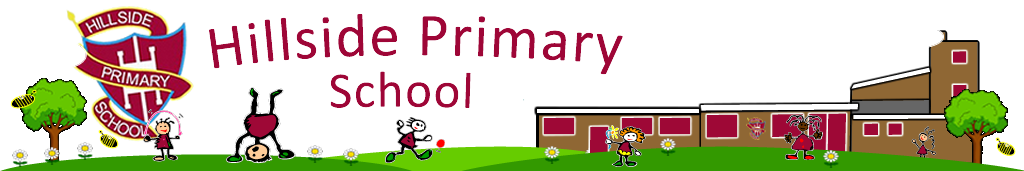 Monday 

Make a collection of noise makers, you could include objects like crisp packets, keys, coins in a pot or a squeaky toy. Keep the objects hidden in a bag or box. Use one of the objects to make a sound and ask your child to guess what it could be?
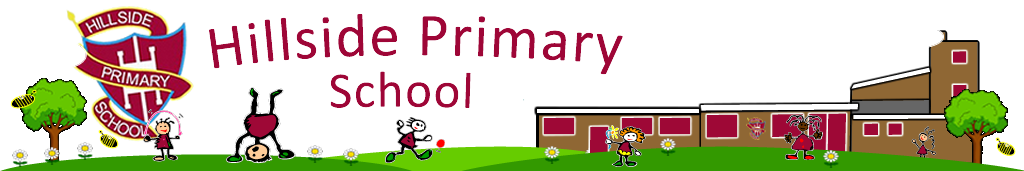 Tuesday 

https://www.phonicsplay.co.uk/resources/phase/1/sound-starters

Listening to different sounds, what are the sounds? Use your voice to try to repeat the sounds. Can you choose three sounds to play after each other – can you repeat that sequence?
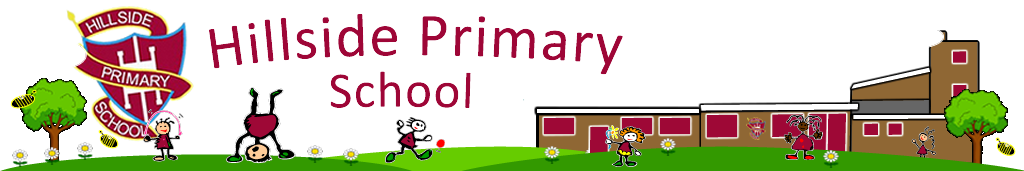 Wednesday 

Sing some nursery rhymes and clap along to the beat. After clapping, use some other body percussion (stamping feet, clicking fingers )and try a different nursery rhyme to find the rhythm. You could try to do this to any music too if you fancy a challenge!
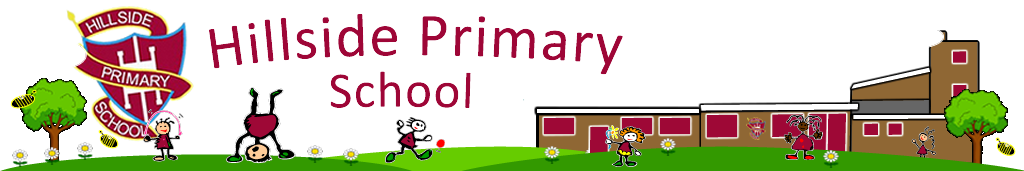 Thursday

Go on a listening walk. You could walk around your house or an outside area with an adult. Practise listening carefully to all of the different sounds you hear. Talk about what you heard. Were the sounds loud or quiet? Were the sounds long or short?
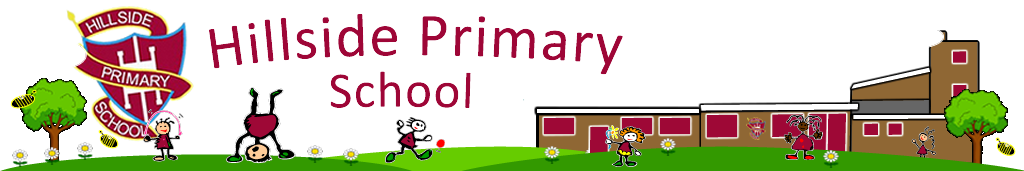 Friday 

Talk about sounds that you like and sounds that you don’t like. Explain why. Draw some pictures of things that make sounds that you like, e.g. birds or the sea.
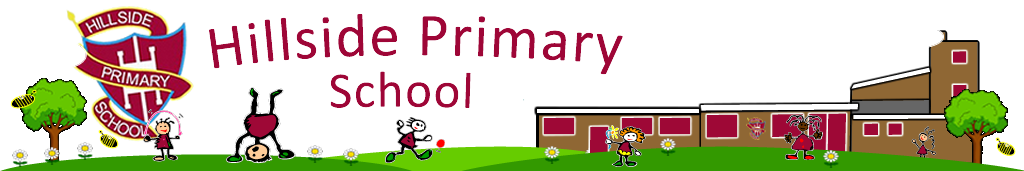 Phonics Week 6
This week we are beginning our Phase 2 phonics and will be learning our first sound, the letter ‘s’. All of the activities this week will be related to this sound, you will be practising to write, say, find and use the sound. The activities you complete throughout the week will be put together to make your own ‘s’ booklet!
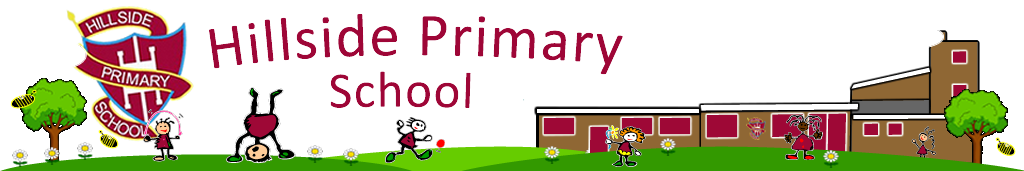 Monday 

Watch the ‘s’ PowerPoint found on the school website under the Phonics tab on the Nursery Home Learning page.

Complete the activities within the PowerPoint
Making ‘s’
Decorate the letter ‘s’ on the front page of your booklet. 
You could use paint, pens, crayons, collage materials. Can you make it look like a snake from in the PowerPoint? As you are decorating your ‘s’ practise singing the song and making the ‘s’ sound.
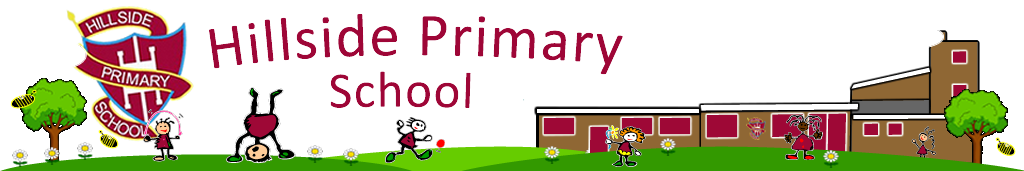 Tuesday

Searching for ‘s’ in the house
Where can you find the letter ‘s’ written around your house? It might be on the washing machine, on food labels, on the TV. Search for as many as you can find, saying ‘s’ each time you find one.
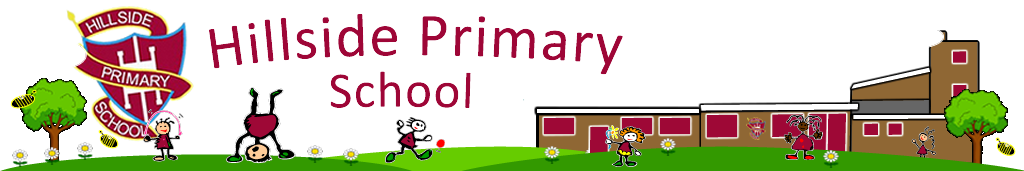 Wednesday

Initial sounds I spy
 Look at the worksheet in the home learning pack – Which things can you spot that begin with a ‘s’ sound?
You could have a look around your house to find any other objects that begin with a ‘s’
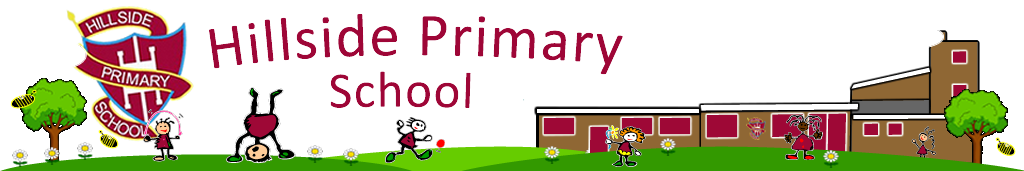 Thursday 

Practise writing ‘s’ in your booklet. Don’t forget to say the rhyme to help you write it.
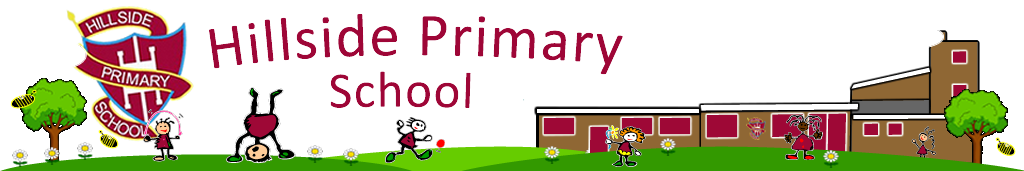 Friday 

Make some silly soup – fill the bowl with different things that begin with ‘s’, you could draw the items or you could use the silly soup sheet to cut and stick the items into the silly soup.